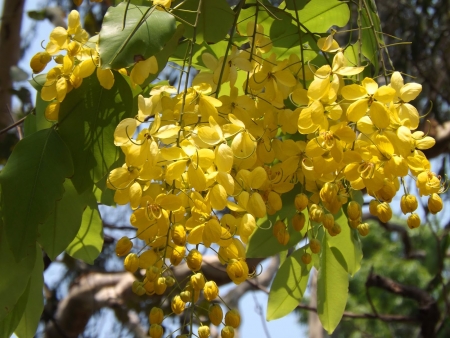 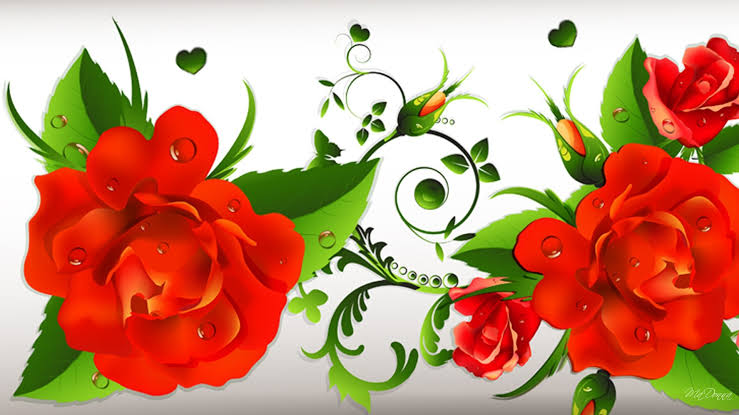 স্বাগতম
পাঠ 
শ্রেণিঃ পঞ্চম   
বিষয়ঃ প্রাথমিক গণিত  
পাঠঃ  ভাগ 
পাঠ্যাংশঃ ভাগ করার প্রক্রিয়া ।     
সময়ঃ ৫০ মি   
তারিখঃ ৮/০১/২০২২
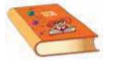 শিক্ষক
নামঃ জাবের দেওয়ান 
সহকারি শিক্ষক 
বিদ্যালয় নামঃ আরপাঙ্গাশিয়া সরকারী প্রাথমিক বিদ্যালয়
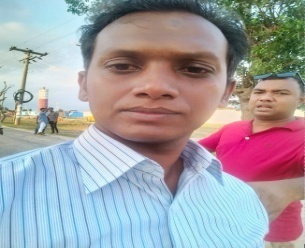 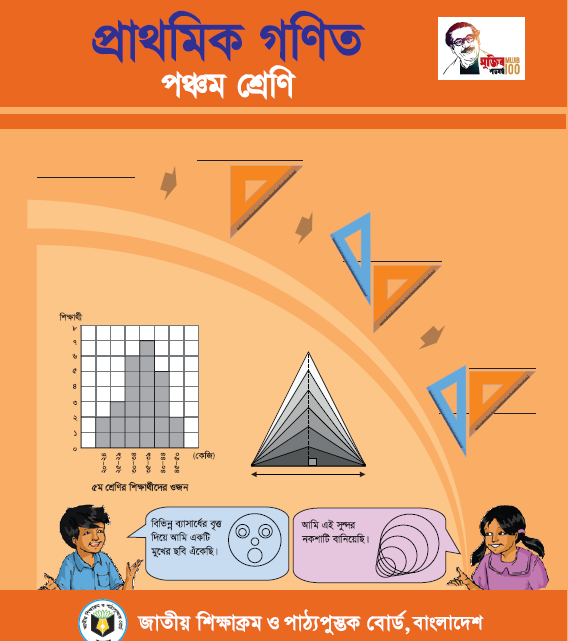 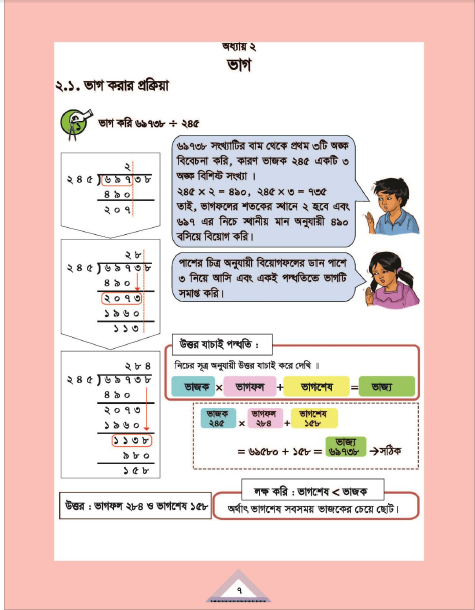 এসো ছবি দেখি
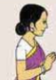 বিয়োগ
যোগ
ভাগ
গুণ
ভাগ 
ভাগ করার প্রক্রিয়া ।
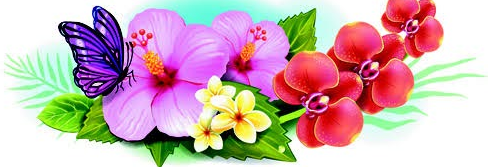 শিখনফল
এই পাঠ শেষে শিক্ষাথীরা ---------
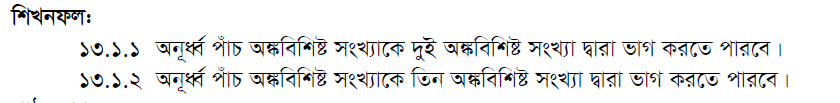 এসো চেষ্টা করি
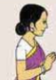 ৮৩২২৬কে ৩২ দ্বারা ভাগ করি
ভাজ্য
ভাজক
ভাগফল = ?
একক কাজ
সমস্যাটি কিভাবে সমাধান করা যায় তার চেষ্টা কর।
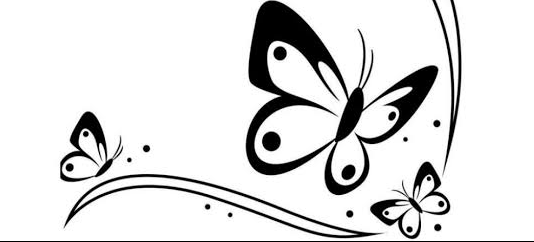 দলীয় কাজ
দলীয় আলোচনার মাধ্যমে সমস্যার সমাধান খুজে বের  কর।
৮৩২২৬কে ৩২ দ্বারা ভাগ  করি
৩২
৮
৩
২
২
৬
সমান সংখ্যা পেলে নিবে
সমান না পেলে নিকটতম ছোট সংখ্যা নিতে হবে 
কোন মতেই বড় সংখ্যা নেয়া যাবে না
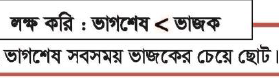 অনুশীলনী-১  (ক) ৮৩৪২৬    ৩২        ? )
(খ) ৩৩৩৮৪      ১০৪         ?
(গ) ভাজ্য  , ভাজক ,ভাগফল এবং ভাগশেষ সম্পর্ক ও ফলাফল যাচাই কর?
ভাগফল ২৬০৭ ভাগশেষ ২
ভাগফল ৩২১  ভাগশেষ ০
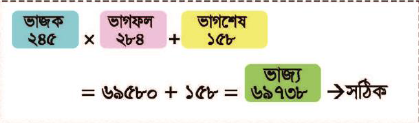 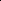 বাড়ির কাজ
অনুশীলনী -২ এর (১) ভাগ কর থেকে ৮,৯, ১০,১১,১২ সমস্যা সমাধান করে আনবে ।
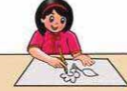 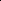 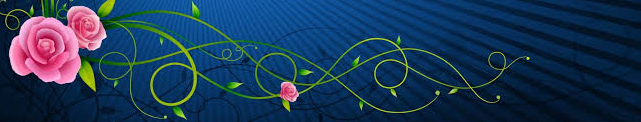 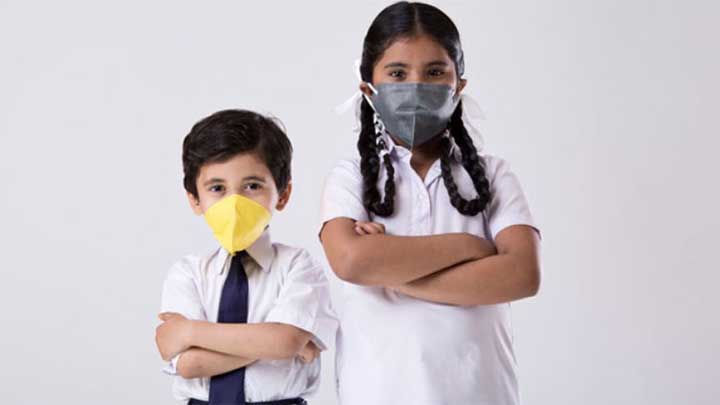 ধন্যবাদ
মাক্স পড়ি করোনা থেকে দূরে থাকি